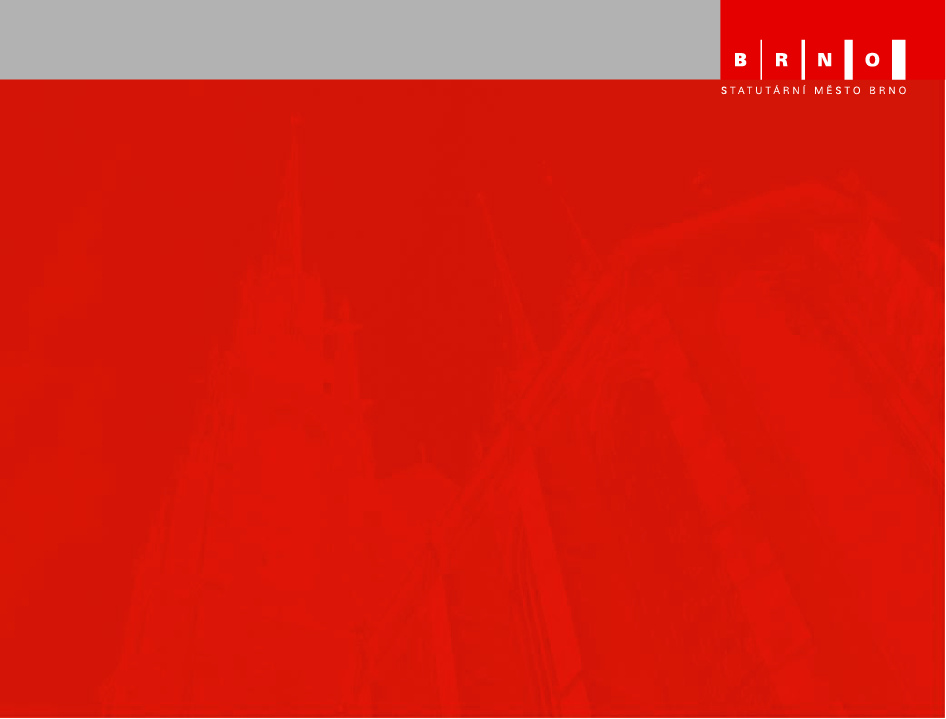 Generel ovzduší statutárního města Brnamožnosti implementaceRNDr. Barbora JAVOROVÁ
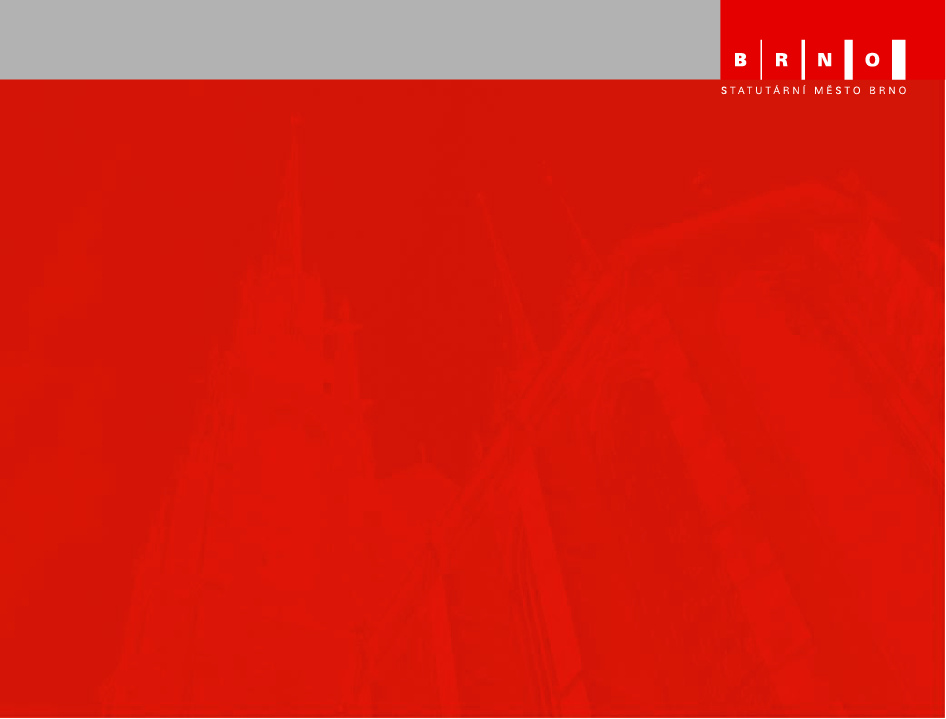 OBSAH PŘEDNÁŠKY
GENEREL OVZDUŠÍ
PROBLÉMY MĚSTA BRNA
SOUHRNNÝ AKČNÍ PROGRAM A MOŽNOSTI REALIZACE
PROJEKTY
LEGISLATIVNÍ OPATŘENÍ
FINACOVÁNÍ
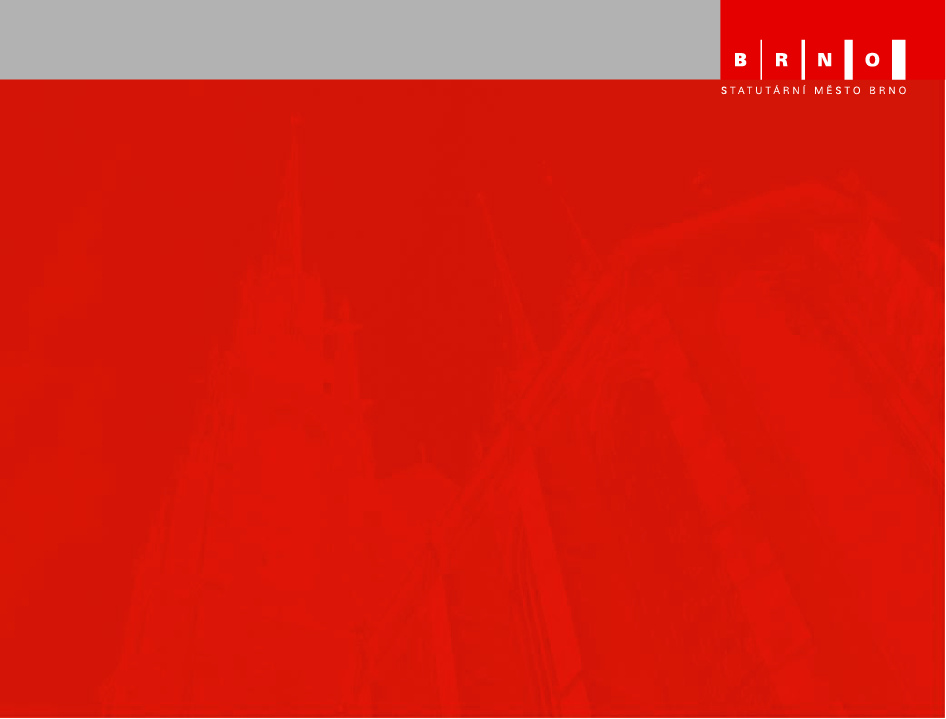 Zařazení města
Zákon č. 86/2002 Sb., o ochraně ovzduší v platném znění, § 7 odst. 2 bylo statutární město Brno, jako sídelní aglomerace s více jak 250 tis. obyvateli, zařazeno mezi lokality vyžadující zvláštní opatření k ochraně ovzduší.

Dle Věstníku Ministerstva životního prostředí (MŽP) č. 4/2004 a 12/2004 bylo město Brno zařazeno do seznamu oblastí se zhoršenou kvalitou ovzduší.
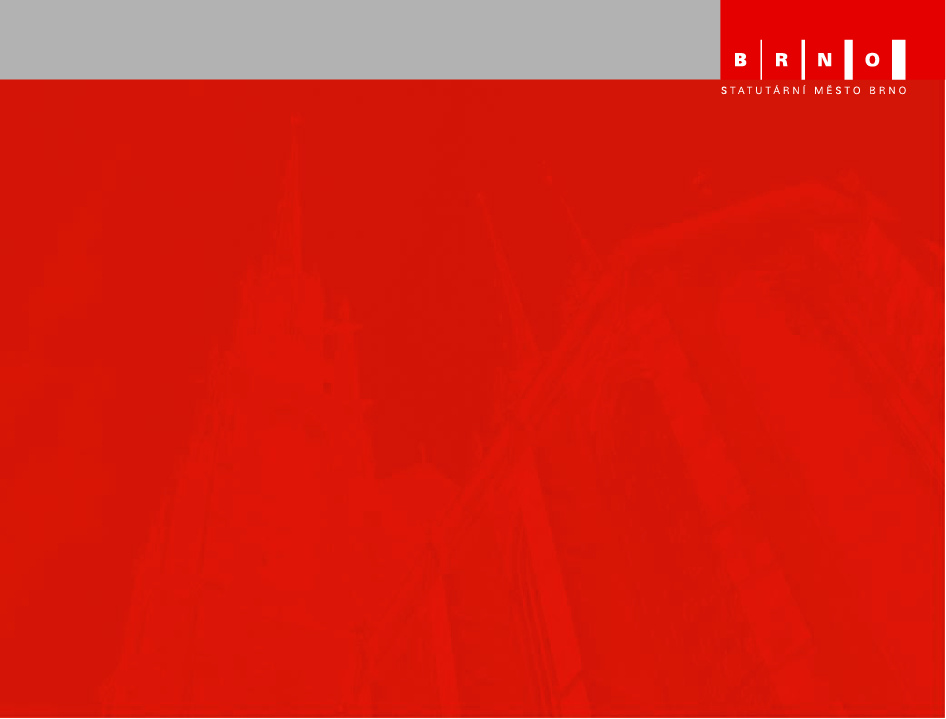 Generel ovzduší
V souladu s § 6 a § 7 zákona č. 86/2002 Sb., v platném znění, a v souladu s Metodickým pokynem MŽP zveřejněným ve Věstníku MŽP č. 11/2002, má město zpracován a schválen místní program snižování emisí a imisí pod názvem 
  
„Generel ovzduší – Program snižování emisí a imisí statutárního města Brna“ .
HODNOCENÍ KVALITY OVZDUŠÍ PO MČ
VÝSTUPY PRO ÚZEMNÍ PLÁN
MONITOROVÁNÍ A VYHODNOCOVÁNÍ PROGRAMU
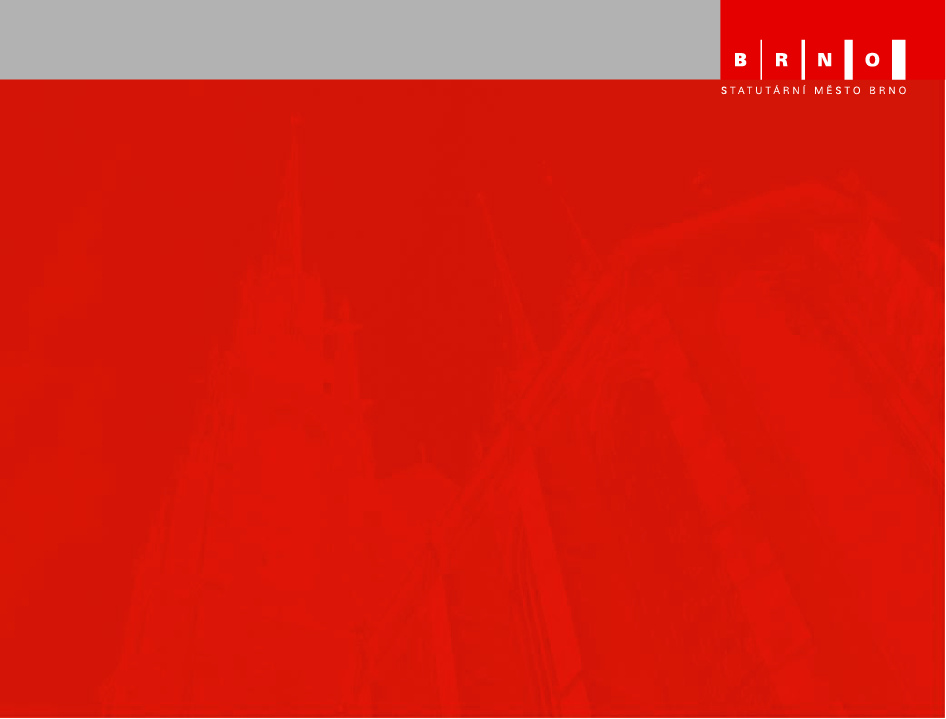 Členění generelu
Program snižování emisí statutárního města Brna

Program zlepšení kvality ovzduší statutárního města Brna

Program specifických problémů statutárního města Brna

Souhrnný akční program statutárního města Brna, včetně identifikačních listů navrhovaných opatření
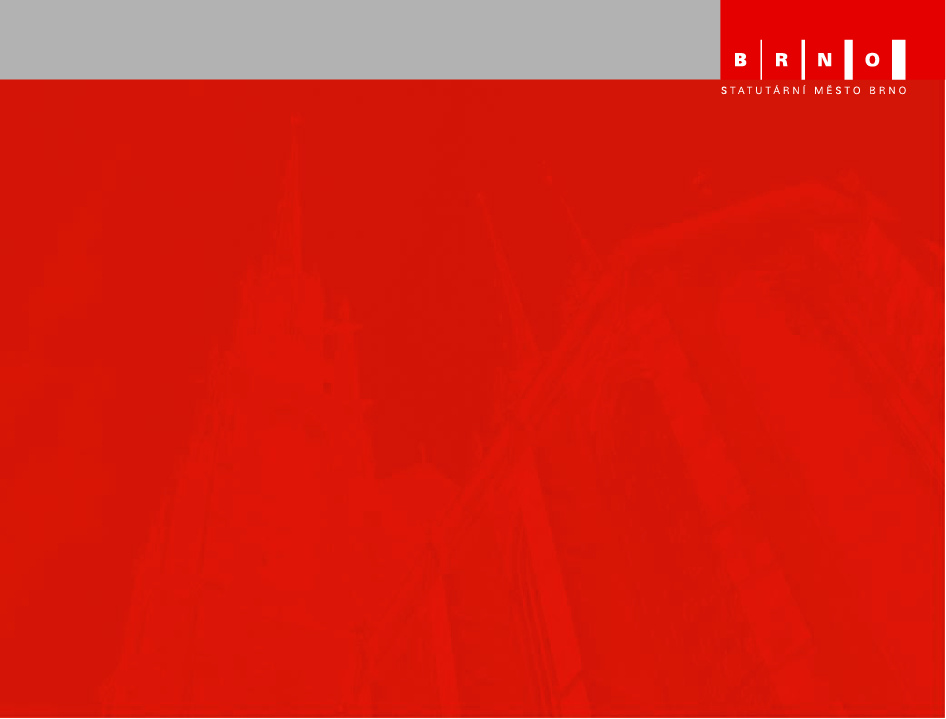 Základní problémy města Brna
Sekundární prašnost vyvolaná automobilovou dopravou a nezpevněnými plochami
Imisní zatížení benzenem a NOx vyvolané automobilovou dopravou
Prach z provozu slévárenských zdrojů
Rozmístění stanic imisního monitoringu, 2005
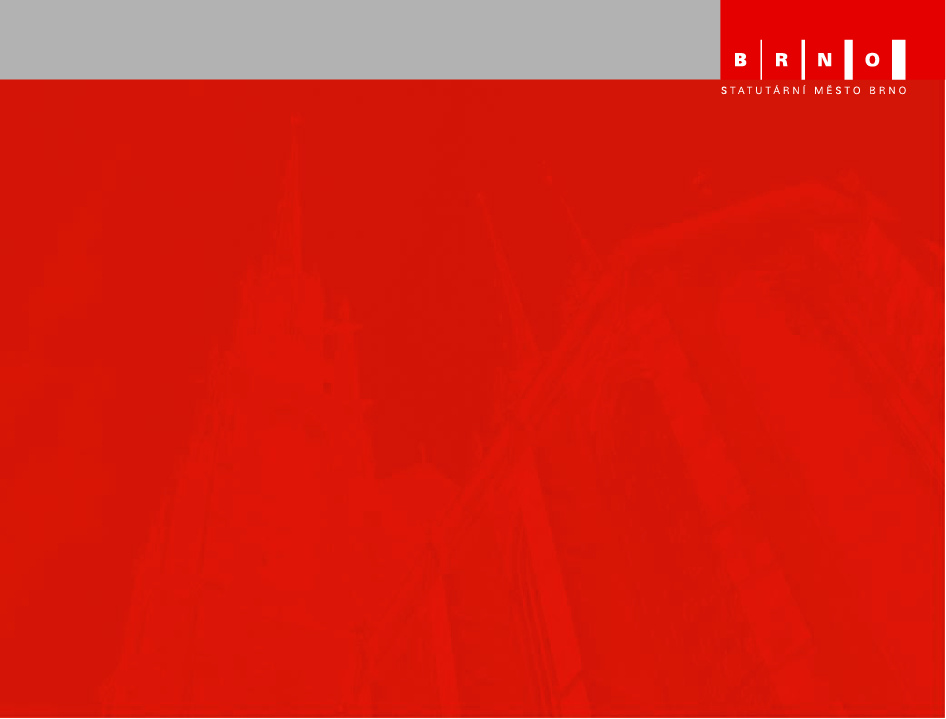 Registr Zdrojů Znečišťující Ovzduší
REZZO 1 – zvláště velké a velké zdroje 
REZZO 2 – střední zdroje
REZZO 3 – podnikatelské a domácnosti
REZZO 4 – liniové zdroje znečištění 				   	(mobilní)
Bilance emisí prachových částic
Bilance emisí NOx po MČ
[Speaker Notes: Vysoká plynofikace má vliv i na to, že v NOx natolik převládají emise z dopravy]
Bilance emisí benzenu po MČ
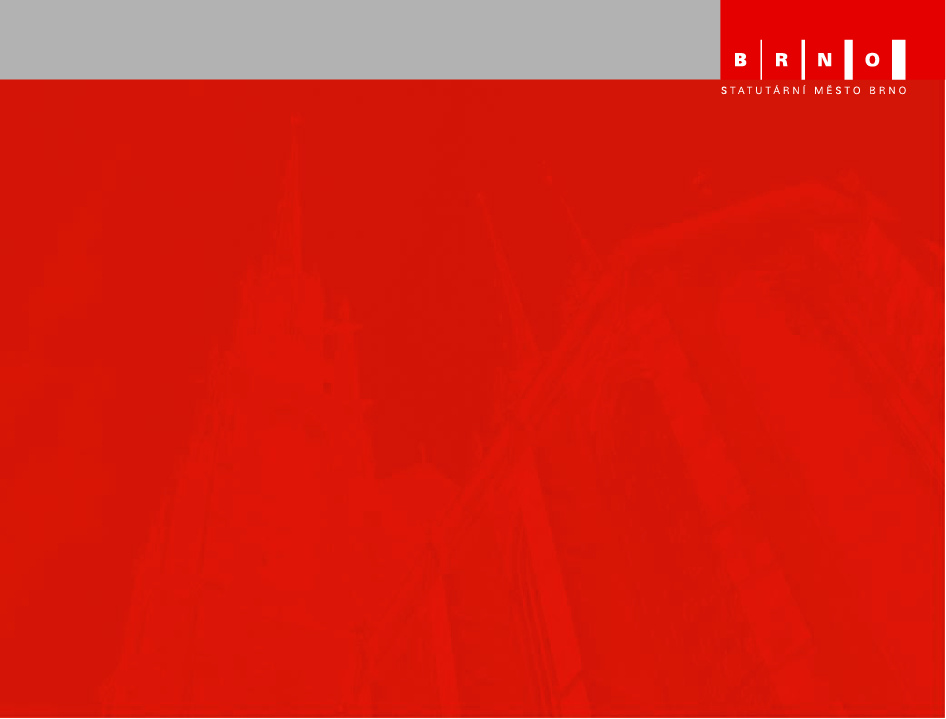 Souhrnný Akční Program (SAP)
Základní opatření a předpoklady k naplnění SAP

Stanovení závazných opatření a projektů k naplnění cílů programu ve vytyčených prioritních oblastech
Na základě stanovených priorit a plánu financování určit časový plán implementace opatření
Upravit institucionální zabezpečení realizace programu
Stanovit závazné termíny vyhodnocení přijatých opatření
Pravidelná aktualizace SAP (včetně monitorování účinnosti přijatých opatření)
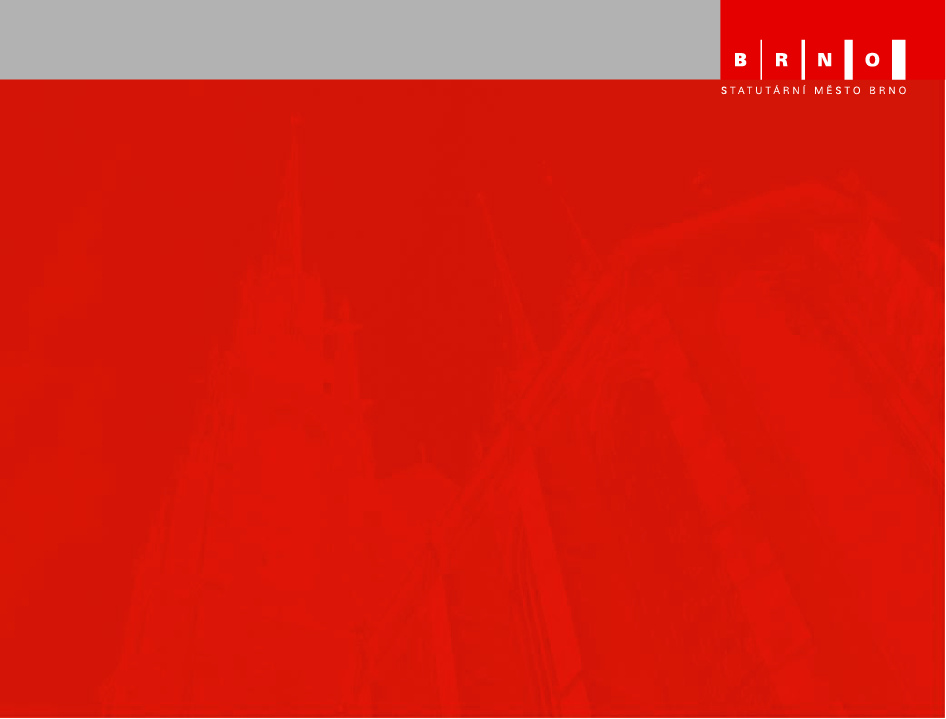 Možnosti města při implementaci SAP
Realizace projektů v rámci rozpočtu města
Přijetí opatření v rámci pravomocí města
Příprava  projektů spolufinancovaných z finančních prostředků státního rozpočtu a prostředků EU
Aktivní „angažovanost“ při prosazování SAP na všech (místních – celostátních) úrovních
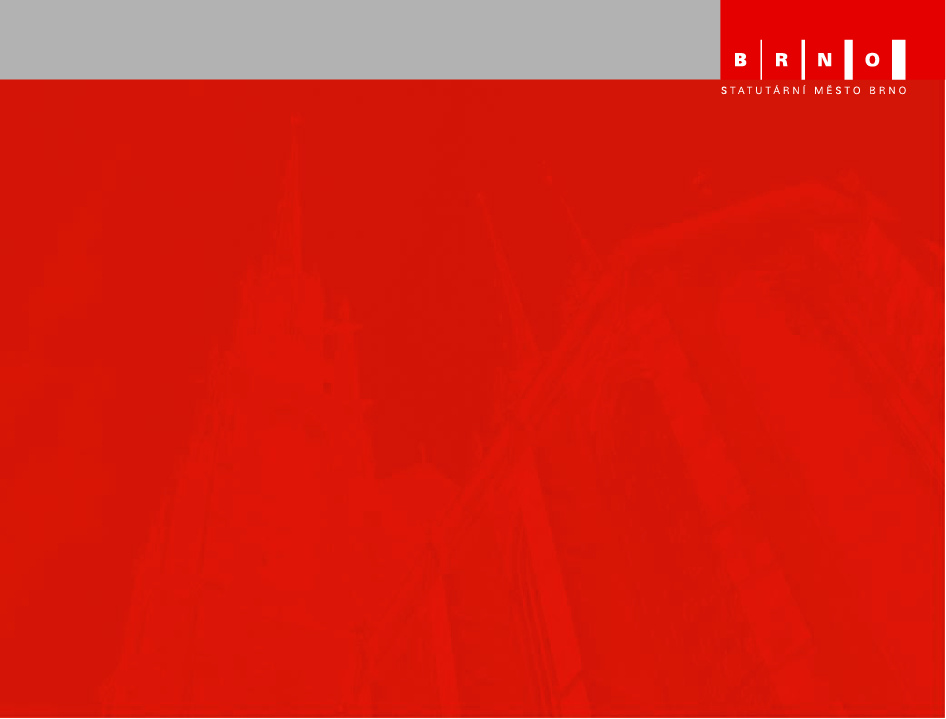 Opatření realizovatelná městem
Projekty v oblasti dopravy ve městě Brně
OPATŘENÍ V DOPRAVĚ - souvislosti
Přijmout opatření v dopravě jednotlivě nebo soubor opatření jako celek ?
Opatření je lépe je přijmout jako celek, neboť se vzájemně doplňují.
Nákup nových vozidel MHD 
(bezbariérová, nízko-emisní, 0-emisní)
Preference MHD
pruhy, křižovatky
Snížení emisí
 autobusů
Zvýšení atraktivity 
a komfortu MHD
Park and Ride
 (P+R)
Bike and Ride
 (B+R)
Cyklotrasy
Změny v sazbě
 parkovného
Generel ovzduší - program snižování emisí a imisí města Brna
OPATŘENÍ V DOPRAVĚ NA ÚROVNI MĚSTA
1. SNÍŽENÍ EMISÍ AUTOBUSŮ MHD
Ve vozovém parku je stále velký podíl starších autobusů, emitující zejména pevné částice. Na rozdíl od emisí osobních automobilů může město produkci emisí autobusů přímo ovlivnit, nákupem nízko-emisních vozidel.Studie prokázaly, že by mělo být v provozu alespoň 14 autobusů s ročním proběhem 65 tis. Km  aby stanice CNG byla ekonomicky rentabilní
Vhodné aktivity :
- zvýšená obměna autobusového parku (vozidla splňující EURO 3) - nákupy nových autobusů na CNG - obnovení plnící stanice CNG Brno - Slatina, nebo přistavění stanice CNG k existující	čerpací stanici
Vliv opatření na kvalitu ovzduší:
- velmi příznivý - tam, kde jsou využívány starší typy autobusů	 (např. VMO, okrajové části Brna apod. )
Náklady, rizika, přijatelnost pro veřejnost :
- naftový autobus: 3 - 8,2 mil. Kč, CNG autobus dražší a cca 0,8 - 1,5 mil. Kč - plnící stanice: 8 - 20 mil. Kč, přístavba k existující ČS je levnější - očekávané příznivé reakce veřejnosti
Generel ovzduší - program snižování emisí a imisí města Brna  - část doprava
OPATŘENÍ V DOPRAVĚ NA ÚROVNI MĚSTA
2. ZVÝŠENÍ ATRAKTIVITIY MHD A KOMFORTU CESTUJÍCÍCH
Trendům přechodu cestujících k individuální dopravě je potřebné čelit zatraktivněním veřejné dopravy - zajištění vysokého standardu pro cestující (informační systémy, bezbariérovost). Atraktivita MHD vzroste také zkrácením přepravní doby. Toto je možné např. zavedením preferencí vozidel MHD na křižovatkách, vytvořením vyhrazených pruhů a zajištěním obsluhy nákupních center v rámci MHD, které není dostatečná.
Vhodné aktivity :
- informační systémy ve vozidlech (itinerář trasy, hlášení možností přestupů) - vyhrazený jízdní pruh pro autobusy a trolejbusy na vybraných lokalitách - plošné zavedené preference MHD na světelných křižovatkách po celé síti - zajištění kvalitního napojení ŹUB a nákupních center na MHD
Vliv opatření na kvalitu ovzduší:
- přímý vliv: preference - plynulejší jízda autobusů - menší spotřeba paliv, méně emisí  - nepřímý vliv - změna dělby přepravní práce ve prospěch MHD	   - zvýšená atraktivita MHD zkrácením přepravních dob
Náklady, rizika, přijatelnost pro veřejnost :
-  nízkopodlažní vozidla:  tramvaj - cca 20 mil. Kč, trolejbus - 11 mil. Autobus 6 mil. Kč - očekávané příznivé reakce veřejnosti (především vozíčkáři, důchodci, matky s kočárky
Generel ovzduší - program snižování emisí a imisí města Brna  - část doprava
OPATŘENÍ V DOPRAVĚ NA ÚROVNI MĚSTA
3. PARKOVACÍ POLITIKA, „PARK AND RIDE“
Cílem je změnit dělbu přepravní práce mezi individuální automobilovou dopravou a MHD ve prospěch MHD, zejména v centru města. Podnítit řidiče k zaparkování na záchytném parkovišti a k pokračování k cíli městskou dopravou
Vhodné aktivity :
- zvýšit poplatky za parkování uvnitř MMO (doporučeno 50 Kč/hod) - zavést poplatky mezi MMO a 2. Městským okruhem (doporučeno 20 Kč/hod) - P+R: - vytypovat lokality a vybudovat záchytná parkoviště u 5-ti hlavních 			příjezdových komunikaci (2 -krát Brno-jih, 1-krát Brno-sever, Brno-východ a 	Brno-západ),              - systém P+R: parkovací lístek = jízdenka MHD
Vliv opatření na kvalitu ovzduší:
-  nepřímý vliv - změna dělby přepravní práce ve prospěch MHD(v kombinaci s	 předchozími opatřeními)
Náklady, rizika, přijatelnost pro veřejnost :
- náklady: parkovací domy - 500 tis. Kč / 1 parkovací místo, plochy podstatně levnější - rizika:  	psychika řidičů, jejich neochota opustit auto a pokračovat k cíli MHD	výstavba hromadných garáží v centru v plném rozsahu
Generel ovzduší - program snižování emisí a imisí města Brna  - část doprava
OPATŘENÍ V DOPRAVĚ NA ÚROVNI MĚSTA
4. ZAVEDENÍ SYSTÉMU „BIKE AND RIDE“
Zatímco řidič automobilu většinou může zaparkovat auto na vhodném místě a pokračovat do cílového místa MHD, cyklista obvykle nemá možnost kolo nechat bez dozoru u zastávky MHD a využít MHD pro pokračování cesty. Opatření je vhodné pro osoby méně fyzicky zdatné, pro které by absolvování celé cesty (např. bydliště - pracoviště) bylo velkou fyzickou zátěží.
Vhodné aktivity :
- výběr cca 20 možných lokalit (dostatek prostoru, křížení cyklostezky s významnou 		linkou MHD, vybrané konečné stanice MHD z nich dále vybrat 2 - 3, pro pilotní 	projekty (dosud nevyzkoušený typ opatření)- zajištění výroby a dodávky objektů pro B+R: speciální stojany nebo „klec“- zajištění přístupu (dveře na kartu nebo minci) a bezpečné úschovy (kamerový systém 	napojený na M)- možná kombinace B+R s P+R (hlídané správcem parkoviště)
Vliv opatření na kvalitu ovzduší:
-  nepřímý, zatraktivnění cyklistické dopravy i pro obyvatele méně fyzicky zdatné - sezónní vliv na dělbu přepravní práce - opatření by mělo doprovázet výstavbu cyklotras
Náklady, rizika, přijatelnost pro veřejnost :
- náklady: projektování, výroba a údržba objektů pro úschovu kol + kamerový systém - rizika:  	odcizení kol, poškození objektů vandaly
Generel ovzduší - program snižování emisí a imisí města Brna  - část doprava
OPATŘENÍ V DOPRAVĚ NA ÚROVNI MĚSTA
DALŠÍ MOŽNÁ OPATŘENÍ
Zavedení zón snížené rychlosti ve vybraných částech městaZavedení placených vjezdů do vybraných částí města (mýto)Podpora výstavby hromadných garážíVýstavba nových komunikacíVýstavba cyklotrasDalší rozvoj integrované dopravy
Generel ovzduší - program snižování emisí a imisí města Brna  - část doprava
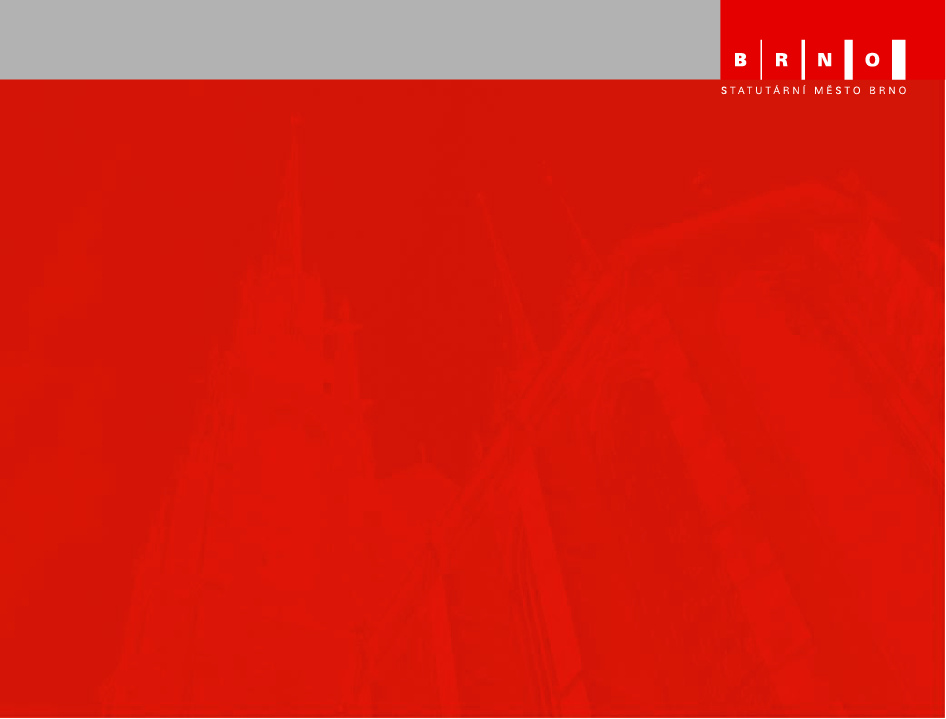 Opatření realizovatelná městem
Rozpracování legislativních možností do opatření pro oblast  města Brna
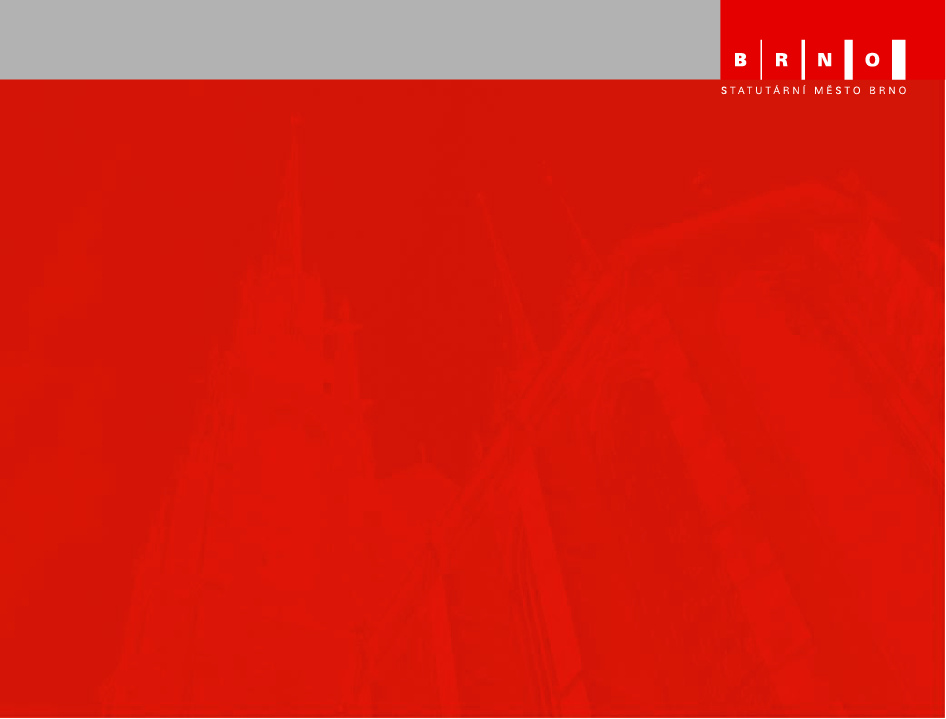 Opatření realizovatelná městem
Aktivní zajišťování finančních prostředků pro projekty s dopadem na území města Brna
Financování navrhovaných opatření
Zdroje státního rozpočtu
ČEA – úspory energie
SFŽP   
Doprava
EU zdroje
Operační program životní prostředí ( v rámci Priority ochrana ovzduší se předpokládá v letech 2007 – 2013 pro ČR až 70 mld. Kč) 
Podpora subjektů žádajících o dotace z EU v rámci projektů, které mají pozitivní dopad na stav ovzduší ve městě Brně (např. inovace technologií)
Emisní obchodování (velké zdroje v majetku města)
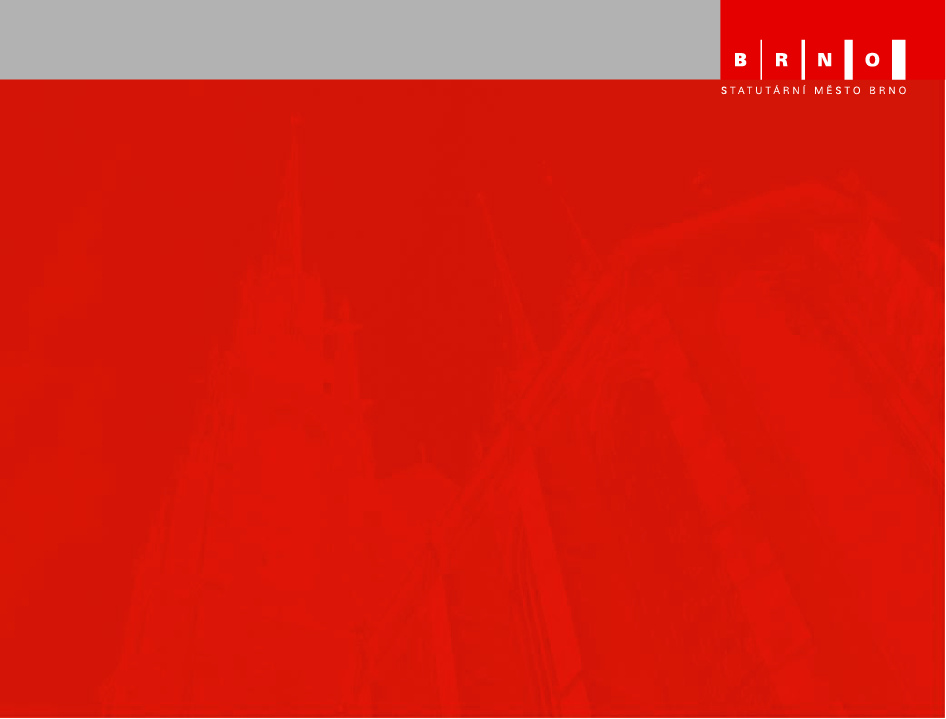 Děkuji za pozornost

RNDr. Barbora JAVOROVÁ

javorova.barbora@brno.cz